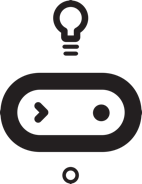 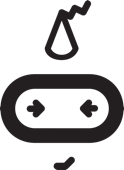 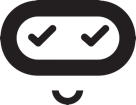 Musical micro:bit 
Teacher lesson guide 
Lesson 3
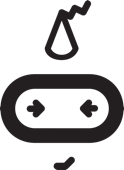 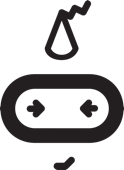 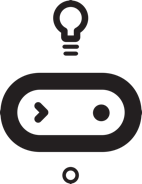 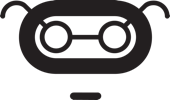 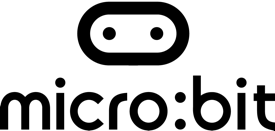 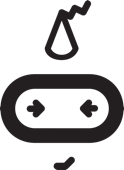 Learning objectives:

To analyse and modify algorithms.

To identify patterns in algorithms.

To write algorithms using repetition and selection.
Analysing algorithms

Look at the algorithm. What statements can you make about it?

If this algorithm was followed, what would you see happening?
FOREVER
IF I wave
	THEN pat head
IF I point to the ceiling
	THEN tap shoulders
IF I point to the window
	THEN turn around
IF I point to the floor
	THEN jump
Following algorithms
FOREVER
IF I wave
	THEN pat head
IF I point to the ceiling
	THEN tap shoulders
IF I point to the window
	THEN turn around
IF I point to the floor
	THEN jump
Modifying algorithms

Can you add further examples of selection to your algorithm?

Use the patterns in the algorithm to help with the structure.
FOREVER
IF I wave
	THEN pat head
IF I point to the ceiling
	THEN tap shoulders
IF I point to the window
	THEN turn around
IF I point to the floor
	THEN jump
Debugging algorithms

The goal of the algorithm was to get a person to carry out an action once when the gesture was made.
Does this algorithm reach this goal?
How could we change the algorithm so it does met the goal?
FOREVER
IF I wave
	THEN pat head
IF I point to the ceiling
	THEN tap shoulders
IF I point to the window
	THEN turn around
IF I point to the floor
	THEN jump
[Speaker Notes: Pupils could modify the ‘then’ statement so that each reads Then action once - Then turn around once]
Conducting an orchestra

What gestures does the conductor make?

How do the orchestra respond to these gestures?

Write an algorithm for one on the conductor’s gestures.
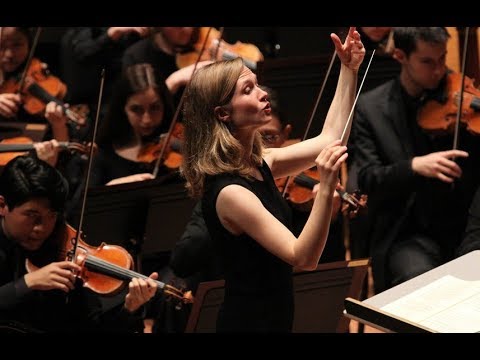 http://www.youtube.com/watch?v=aQU1i-7oCRs
[Speaker Notes: Example algorithm 
Forever
	If the conductor waves hands high in the air
		Then play faster]
Conducting the class

We are going to conduct the class to play musical phrases.
Write an algorithm so your classmates know what note to play when you make a certain gesture.
Plan your gestures out using the planning sheet then write your algorithm.
Use the patterns in the algorithm from earlier to support you.
What words do you think will be used in the algorithm?
[Speaker Notes: Keywords: forever, if, then, play, note, once]
Planning your gestures
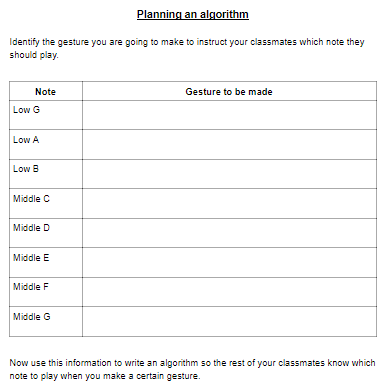 [Speaker Notes: Keywords: forever, if, then, play, note, once]
Conducting the class

Display your algorithm to the class.

Conduct the class so they play one of your musical phrases from lesson one. 

Orchestra, use the algorithm to identify which note to play when the conductor makes a certain gesture.
Evaluating the algorithms

Was the algorithm easy to follow?

Was the pattern of the other algorithm used?

Did you understand all the language that was used?

Did you have to make any assumptions because of a lack of clarity?
[Speaker Notes: Pupils decide if the language used was simple and straightforward
Pupils identify is indentation is used to show the action that would be taken if a condition was met
Pupils identify if there was any language or phrases they didn’t understanding - use of slang terms for dances may restrict understanding for some pupils.
Pupils identify if they had to carry out actions because they knew they were supposed to do them even though it wasn’t mentioned in the algorithm. Most commonly pupils forget to start with forever in this case pupils only check once if the condition is being met. They also forget to put once in to identify that the note should be played once and not continuously until another gesture is made.]
Learning objectives revisited:

To analyse and modify algorithms

To identify patterns in algorithms

To write algorithms using repetition and selection
FOREVER
IF I wave
	THEN pat head
IF I point to the ceiling
	THEN tap shoulders
IF I point to the window
	THEN turn around
IF I point to the floor
	THEN jump
Example algorithms
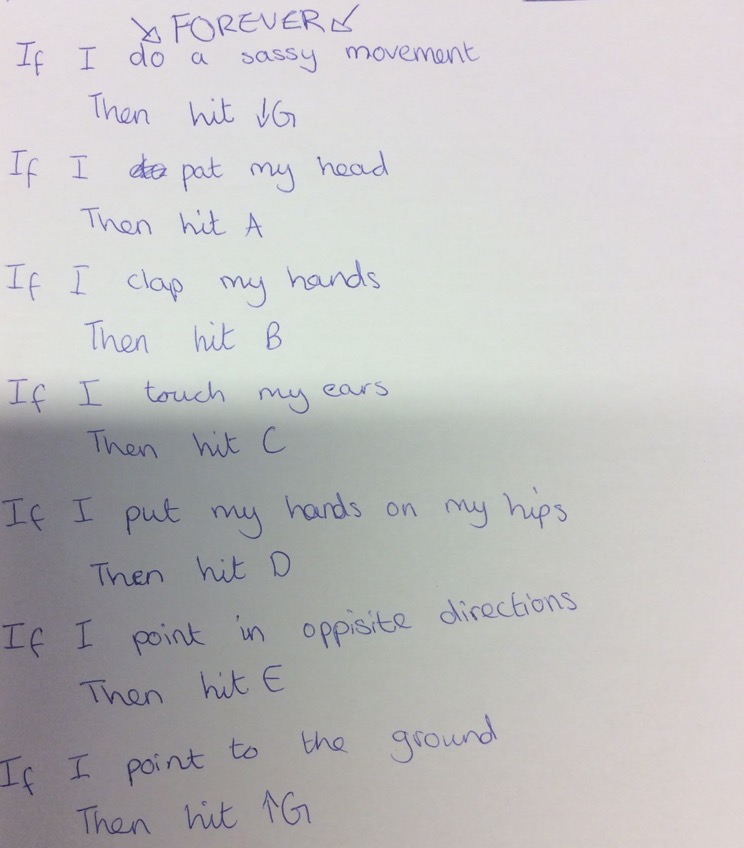 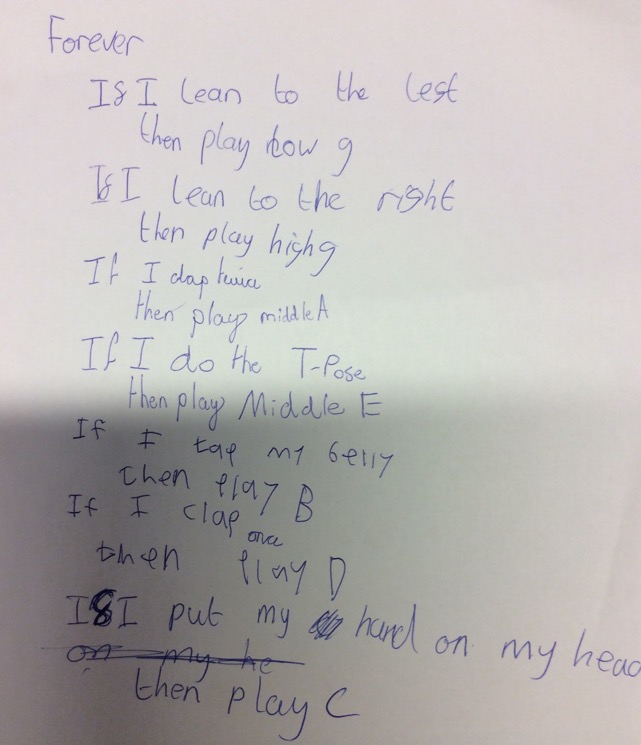 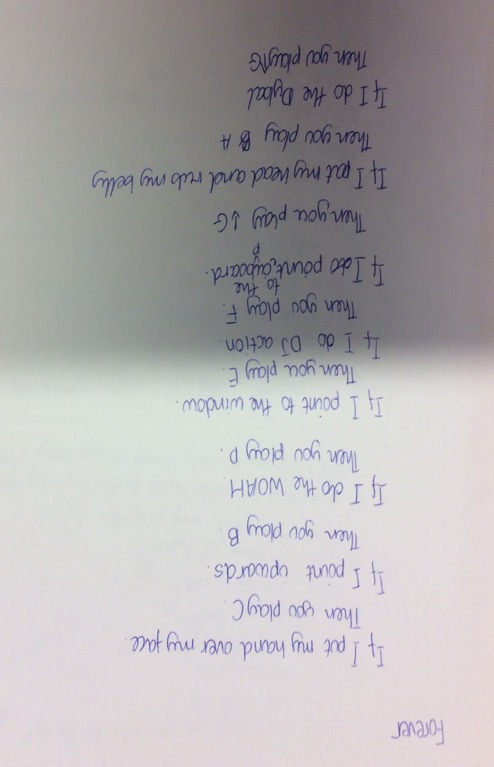 Licensing information:

Published by the Micro:bit Educational Foundation microbit.org under the following Creative Commons licence:
Attribution-ShareAlike 4.0 International (CC BY-SA 4.0)https://creativecommons.org/licenses/by-sa/4.0/